TÜRKİYE SİYASAL HAYATI VE KURUMLARI
7. Hafta: DEMOKRAT PARTİ DÖNEMİ-II
Siyasal gelişmeler
6-7 Eylül 1955’te patlak veren olaylar166, DP liderlerinin tasvibi ve teşvikiyle İzmir ve
Ankara’da izdüşümleri görülmekle birlikte İstanbul’da meydana gelen, bir noktadan sonra
tamamen kontrolden çıkarak acı sonuçlara yol açan bir pogromdu. Olayların başlangıcı
Yunanistan’ın talebi üzerine 14 Aralık 1954’te Kıbrıs konusunun Birleşmiş Milletler’de (BM)
görüşülmesiydi.
Siyasal gelişmeler
DP safl arından yükselen ‘CHP kapatılsın’ sözleri 18 Nisan 1960’ta bir grup DP milletvekili
tarafından verilen önergenin Mecliste kabulü ve bunu takip eden gelişmelerle çarpıcı bir şekilde
karşılık bulacaktı. O gün, DP’lilerin, “ Cumhuriyet Halk Partisi’nin yıkıcı, gayrimeşru
ve kanun dışı faaliyetlerinin memleket sathında cereyan tarzı ve bunlarının mahiyetinin nelerden
ibaret olduğunu tahkikat, tespit ve memleketin her tarafına yaygın bir halde görülen
kanun dışı siyasi faaliyetlerin muhtelif sebeplerine intikal etmek, matbuat meselesi ile adli ve
idari mevzuatın ne suretle tatbik edilmekte olduğunu tetkik eylemek üzere Meclis tahkikatı
açılmasına dair” önergesi yine DP’lilerin oylarıyla kabul edildiğinde, Türkiye siyasal hayatının
unutulmaz ve ibret verici bir öyküsü de başlayacaktı.
Siyasal gelişmeler
CHP’nin 12-15 Ocak 1959 tarihleri arasında gerçekleştirilen 14. Kurultayı’nda kabul edilen İlk
Hedefl er Beyannemesi, DP döneminde muhalefetin temel ilkelerini yansıtıyordu. Kuramsal
temelleri Forum dergisi yazarları tarafından kurulan hedefl erin tamamı 27 Mayıs Anayasası
ile gerçekleşti.
Dünyayla ilişkiler
DP Hükûmeti 25 Temmuz 1950’de yürürlükteki Anayasaya açıkça aykırı biçimde Kore Savaşı’na katılma kararı aldı. Sonradan DP milletvekili yapılacak olan Albay Tahsin Yazıcı komutasındaki askerler Amerikan tümenine bağlanarak ateş hattına sürüldü. Yüzlercesi öldü, esir düştü ya da kayboldu.
Buna karşılık DP ve CHP ülkede düzenledikleri mitinglerle kendi ülkeleriyle hiçbir ilgisi olmayan ama Türkiye’nin NATO’ya girişine vesile olacağı hesaplanan savaşta çarpışan askerleri destekleyici mitingler düzenleyerek bir “milli his” galeyanı yaratmak istediler. Konuyla ilgili pek çok film de çekildi. Kore’de Türk Süngüsü zamanın milliyetçi histerisini pompalayarak beyaz perdeye yansıtan filmlerden biriydi.
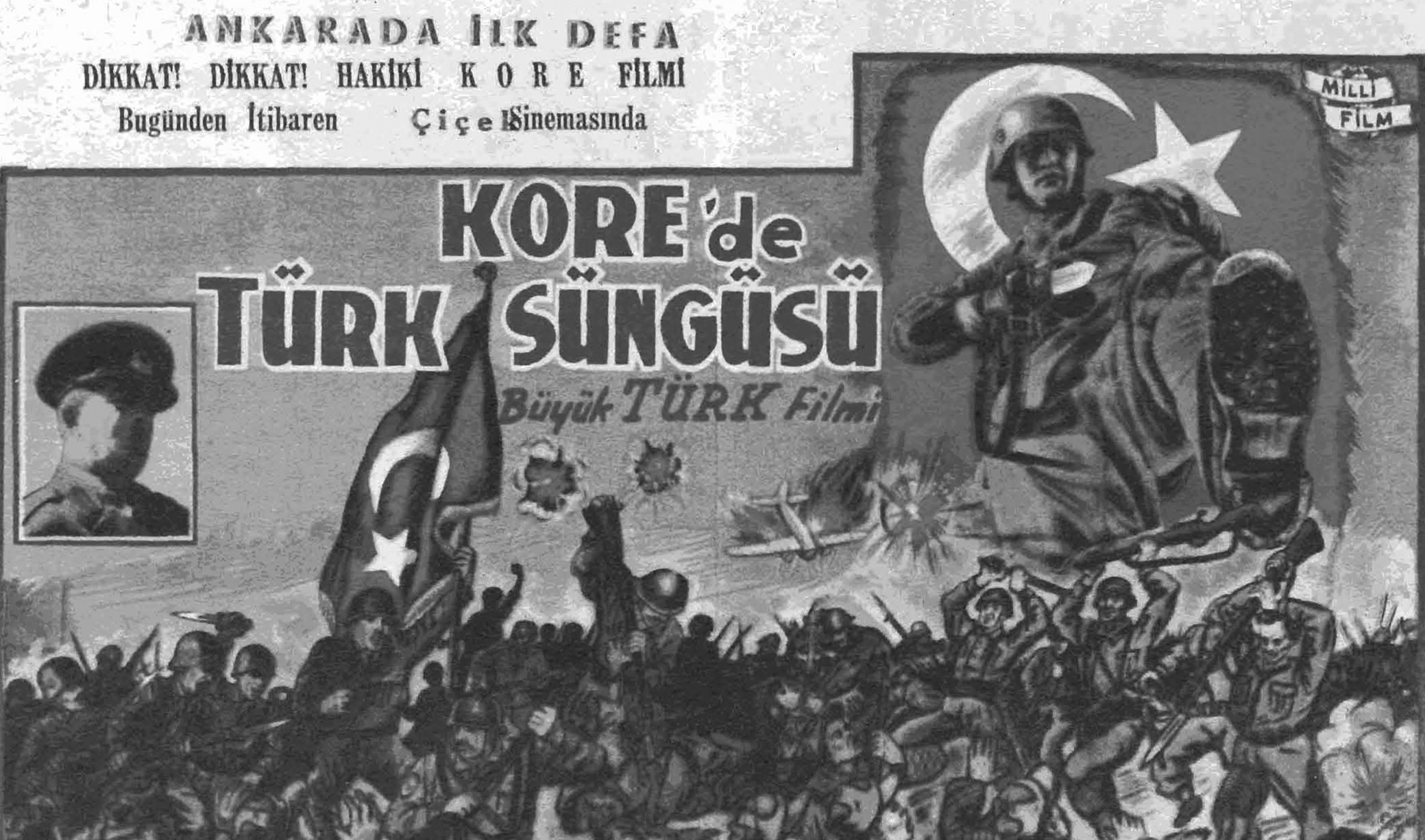 Dünyayla ilişkiler
DP liderlerinin başlıca hedef ve vaatlerinden biri, Türkiye’yi birkaç on yılda küçük bir Amerika
haline getirmekti. Yukarıda belirtildiği üzere Celal Bayar 1957’deki bir konuşmasında
“Biz memleketimizde Amerikalıların ilerleyişleri seyrini takip ederek çalışmaktayız. Öyle
ümit ediyoruz ki, 30 sene sonra bu mübarek memleket 50 milyon nüfusu ile küçük bir Amerika
olacaktır” diyordu.402 SSCB ve ABD eksenli iki kutuplu dünyada Türkiye hâkim sınıfl arının
tercihi ikincisinden yana olmuştu. DP’nin iktidar yıllarında CHP döneminde başlatılan
Amerikancılık canhıraş bir biçimde sürdürüldü.
Kültür hayatında eğilimler
Türkiye, II. Dünya Savaşı’ndan sonraki Soğuk Savaş sürecinde Amerikancı bir hatt ı zaten benimsemiş ve bu hat Türkiye’nin kültür hayatını etkisi altına almıştı. DP’nin liberal yönelişleri
kültür hayatındaki Amerikan rüzgârının şiddetini daha da artırdı. Dönemin öykücülerinden
Demirtaş Ceyhun’un dikkati çektiği üzere kitapçı vitrinleri Komünist Cehennemden Geliyorum,
Hürriyeti Seçtim gibi antikomünist kitaplarla doldu taştı; bunun yanı sıra da Amerikan
edebiyatı ve kültürüyle ilgili kitapların istilasına uğradı.
Kültür hayatında eğilimler
ABD’nin kendisi ve DP Hükûmeti, işbirliği halinde ABD’nin Türkiye halkına tanıtılması ve
sevdirilmesi için yoğun bir halkla ilişkiler çalışması yürütt üler. “ Dostluk Şarkısı” adlı plağın
öyküsü, bu halkla ilişkiler çalışmasının aynasıdır: Dönemin popüler şarkıcılarından Celal
İnce, “ Dostluk Şarkısı”nı (Th e Song of Friendship) seslendirmek üzere ABD’ye götürüldü ve
“Amerika Amerika/Türkler dünya durdukça/Beraberdir seninle/Hürriyet savaşında” nakaratlı
şarkıyı plağa okudu. Türk-Amerikan kardeşliğini vurgulayan 33 devirli plastik propaganda
plağının binlerce kopyası Türkiye’ye yollandı ve parasız olarak halka dağıtıldı.
Kültür hayatında eğilimler
Kültürel hayatın bir başka önemli dönüşümü sinema alanındaydı. DP dönemine kadar süregelen
sinema dönemi, ‘Tiyatrocular Dönemi’ olarak bilinirdi. Mekânları kentlerdi, tek parti
döneminin kültürel ideolojisiyle yoğrulmuştu ve yönetmen olarak Muhsin Ertuğrul’un etkinliğindeydi. 1950‘lerde ise ‘Yeşilçam Dönemi’ başladı.
Kültür hayatında eğilimler
DP dönemi kültürel hayatının önemli özelliklerinden biri de, sol görüşlü edebiyat ve sanatçılar
üzerindeki ağır baskılardı. Melih Cevdet, Rıfat Ilgaz, Orhan Kemal, Oktay Rıfat, Fethi
Naci, Arif Damar, Ferruh Doğan, Metin Eloğlu, Cahit Irgat, Şükran Kurdakul gibi edebiyatçılar
verdikleri eserlerden ötürü TCK’nın ünlü 142. maddesinde aykırı eylemde bulunmakla
suçlanarak ağır ceza mahkemelerinde yargılandılar.